Use Cases in SMfrom the view ofJAXA service-user side
Miyano Yoshikazu
miyano.yoshikazu@jaxa.jp

Center for Science-Satellite Operation and Data Archive(CSODA)
ISAS (Institute of Space and Astronautical Science)
JAXA
CSODA-SOG-19TBD
1
Outline
How will spacecraft projects use SM after service providers’ implementation?
Two use cases from the view of JAXA service-user side

Use cases from the view of JAXA service provider, including interfaces with KSAT,  are out of my scope from mission operations system. 
I expect JAXA service provider to report the plan in future, probably in Fall meeting.
CSODA-SOG-18018
2
1. How will spacecraft projects use SM after service providers’ implementation?
FACT
CNES, DLR, ESA ESTRACK and NASA DSN plan to implement Simple Schedule Format(SSF) this year and will develop other formats, such as PIF and SMURF which will under documentations.

My worry is that service-users, especially projects, do not know CCSDS Service Management and use SM formats, even SSF.

My Impressions as JAXA service users
Spacecraft projects in JAXA do not know SM and CSTS apart from SLE. They will continue to use legacy formats and protocols.
Spacecraft projects in JAXA talk with service providers including KSAT without coordination of JAXA service provider.  In the meetings between ESA and JAXA bepicolombo projects, JAXA service provider does not join discussion even in the issues related to SM

My approach to ISAS(JAXA science spacecrafts)
 The formats within JAXA are different between ISAS and Earth Observation satellites.
 Mission Operations Standard Systems division for ISAS that I belong to  will convert  SSF into ISAS schedule formats in order for customized systems to have interface with SSF.
CSODA-SOG-18018
3
Use cases of JAXA service-user side
CSODA-SOG-18018
4
2-1 Case A: Hayabusa-2 (Current phase)
DSN
By text messages
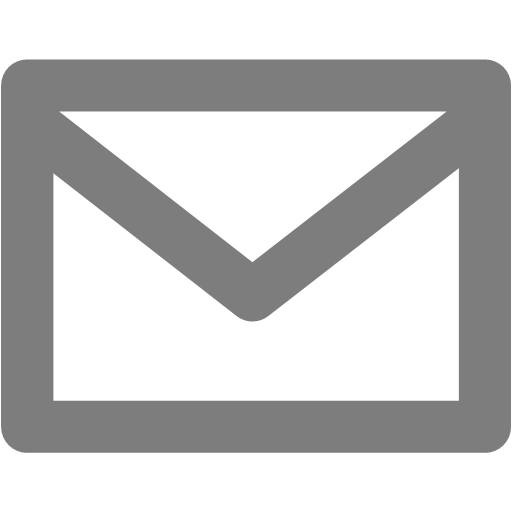 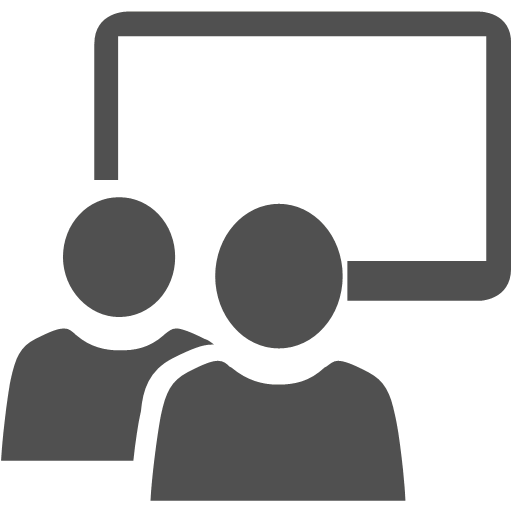 Information
Related to Flight Dynamics
ESTRACK
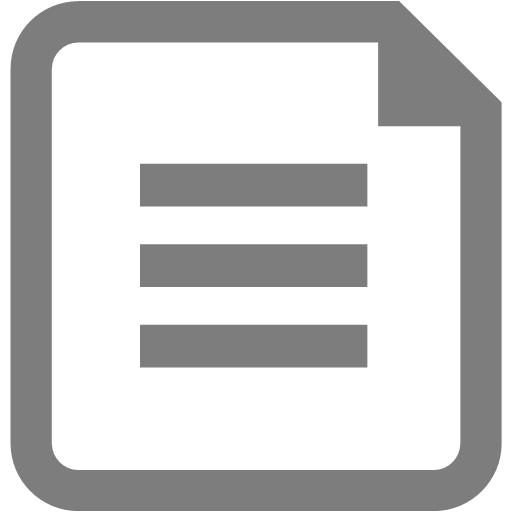 Hayabusa-2 Project
ISAS
 schedule 
format
Legacy Schedule Formats.
JAXA call them SUF files
Conversion tool to ISAS schedule format
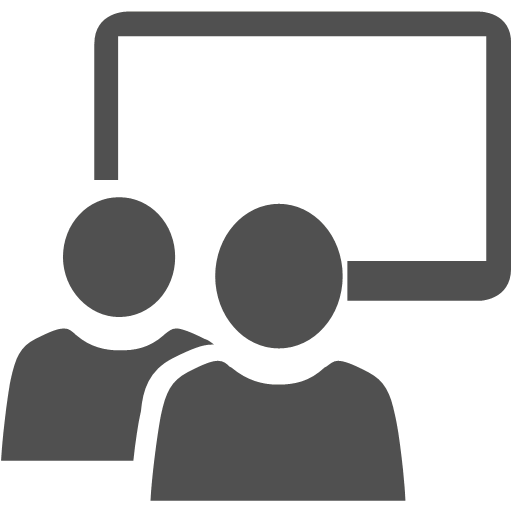 ISAS
 Mission Operation
Systems
(Customized 
By
Projects)
Standard division
5
2-1 Case A: Hayabusa-2 (Test phase)
DSN
By text messages
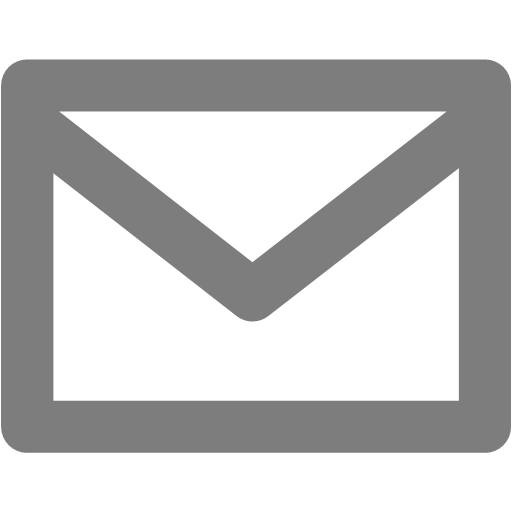 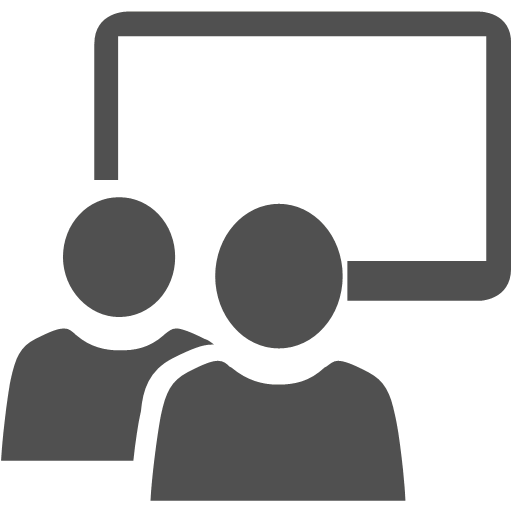 Information
Related to Flight Dynamics
I finished mapping from SSF into ISAS
Schedule Format.
If  DSN or ESTRACK supply SSF, I will evaluate by new conversion tool that the developer will prototype by March, 2020.  

 In JAXA science spacecrafts, there is no other formats apart from  ISAS
Schedule Format.
ESTRACK
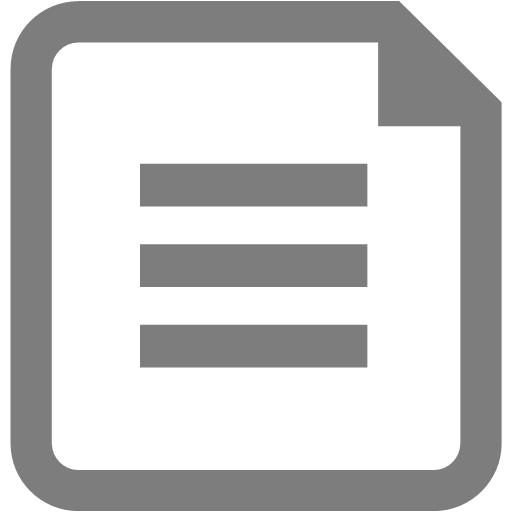 Hayabusa-2 Project
ISAS
 schedule 
format
Legacy Schedule Formats.
JAXA call them SUF files
Conversion tool to ISAS schedule format
Evaluation
DSN
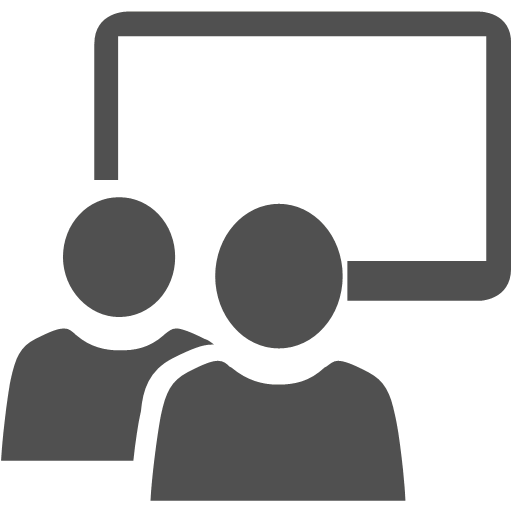 Information
Related to Flight Dynamics
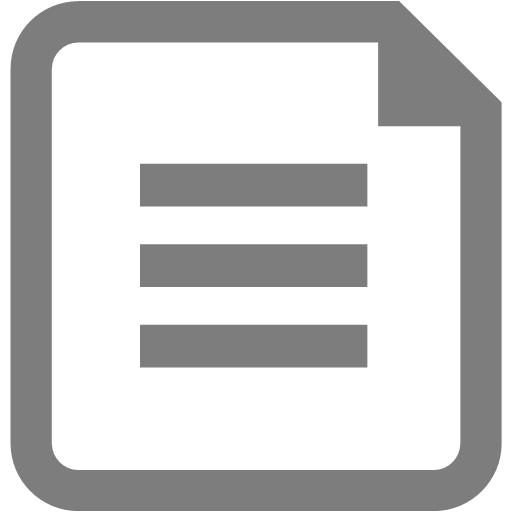 SSF
Standard division
ESTRACK
ISAS
 schedule 
format
New Conversion tool to ISAS schedule format
6
2-1 Case A: Future spacecraft projects after Hayabusa-2
DSN
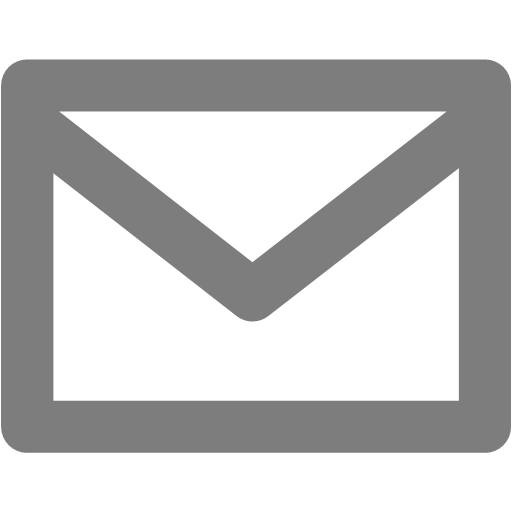 By SM format
Or 
By Text message
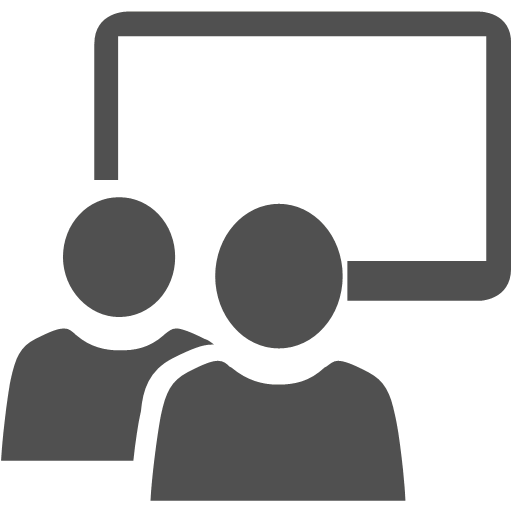 Information
Related to Flight Dynamics
ESTRACK
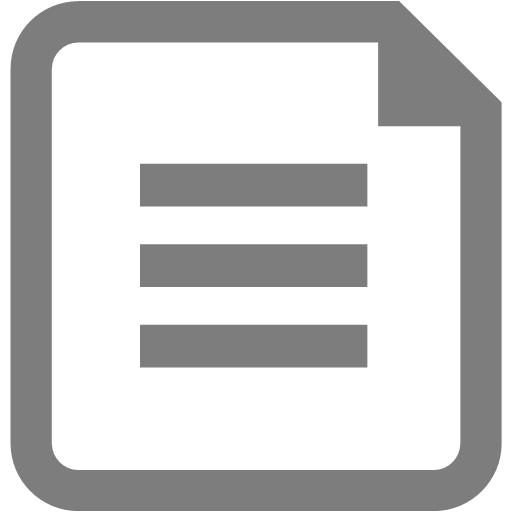 Future Projects
SSF
ISAS
 schedule 
format
I will decide whether I should prototype by myself for UM especially SMURF or request funding, after evaluating test phase for Hayabusa-2.

Currently, the development is not listed in budget.
New Conversion tool to ISAS schedule format
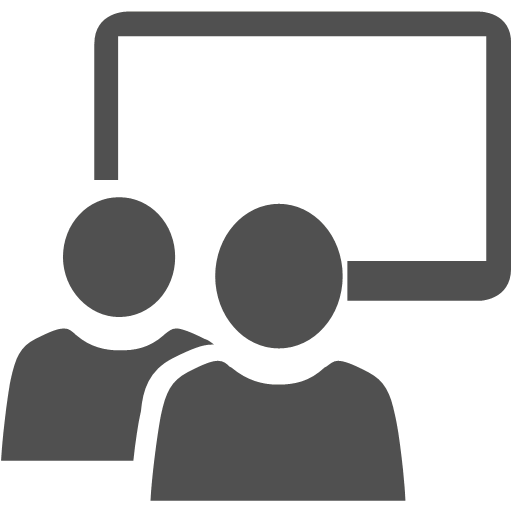 ISAS
 Mission Operation
Systems
(Customized 
By
Projects)
Standard division
7
2-2 Case B:HAKUTO-R
Hakuto-R, developed by Ispace, is lunar orbiter and exploration project by ispace, Japan commercial enterprise. Ispace will operate in 2nd quarter of 2020 by using  ESA ESTRACK stations.
Ispace told me this April that they does not discuss planning and scheduling of ESTRACK stations with ESA persons. 
I think that Ispace will use at least SSF, only if ESA will provide with the format.
Ispace can not afford to develop UM.
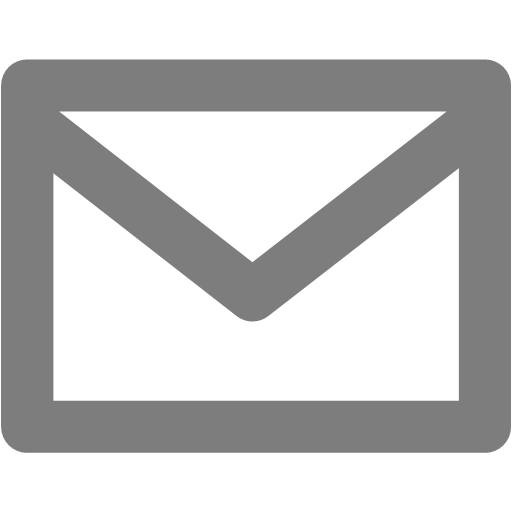 Does ESTRACK have GUI or CUI interface for EMS?
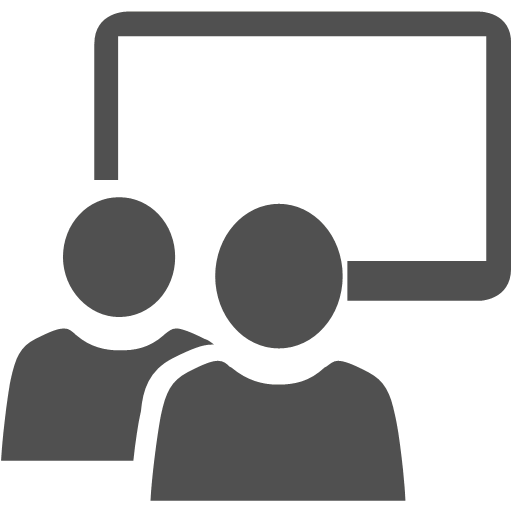 OR
ESTRACK
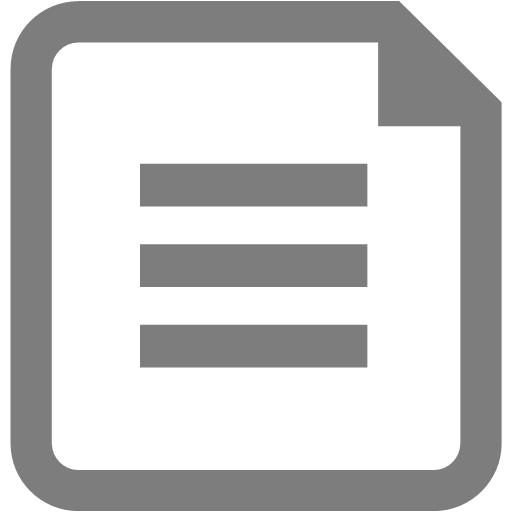 Ispace
SSF
8